Αινιγματα
Ποια τροφή είναι πίσω από κάθε αίνιγμα; Μπορείς να το μαντέψεις
Ιατροπούλου Ράνια
15/12/2020
Έχω ένα βαρελάκι πο΄ χει δυο λογιών κρασάκι
Τι είναι;
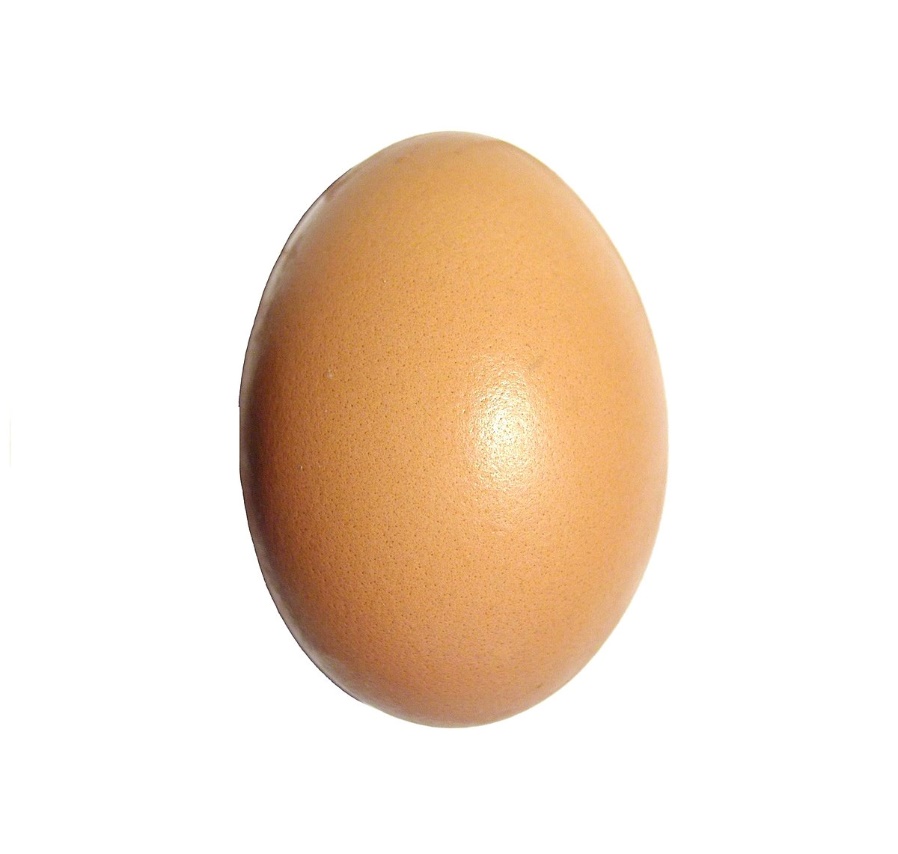 Είναι ένα μικρό σπιτάκι, δίχως στέγη και ταράτσα.
Μήτε γύρω παραθύρια, μήτε πόρτα, μήτε φάτσα
Ιατροπούλου Ράνια
15/12/2020
Τι είναι;
Νερό με γεννά, ήλιος με θρέφει, άρχοντες με τιμούν,
αλλά σαν δω τη μάνα μου, πέφτω και πεθαίνω.
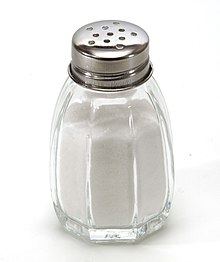 Ιατροπούλου Ράνια
15/12/2020
Τι είναι;
Σε κήπο δε φυτεύεται, σε περιβόλι όχι,
ο βασιλιάς το γεύεται, κι όλος ο κόσμος το ’χει
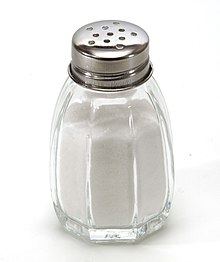 Ιατροπούλου Ράνια
15/12/2020
Τι είναι;
Πράσινο λαχανικό,
τραγανό σαν το καρότο,
στο τζατζίκι μπαίνει πρώτο
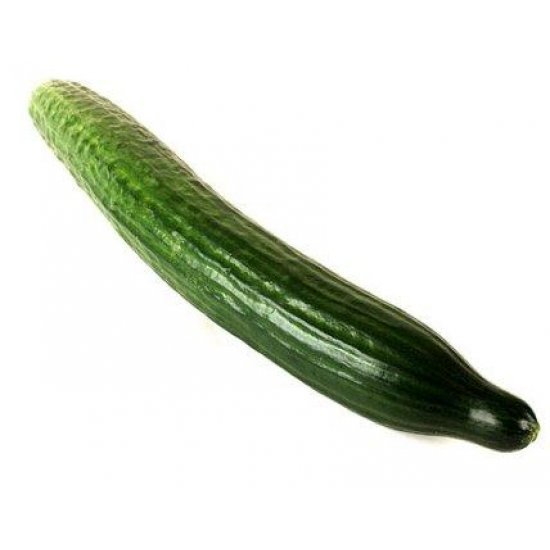 Ιατροπούλου Ράνια
15/12/2020
Τι είναι;
Απ’ έξω είμαι καφετί
κι έχω πολλά γενάκια ,
μα μέσα είμαι πράσινο
με χίλια δυο σποράκια
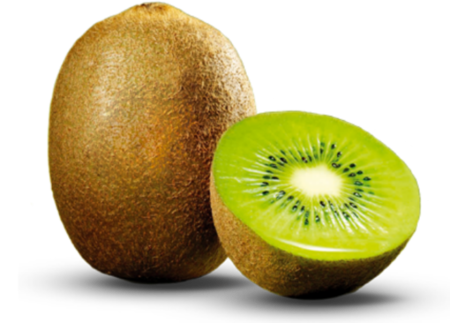 Ιατροπούλου Ράνια
15/12/2020
Μάνα και θυγατέρα
έχουν το ίδιο όνομα
Τι είναι;
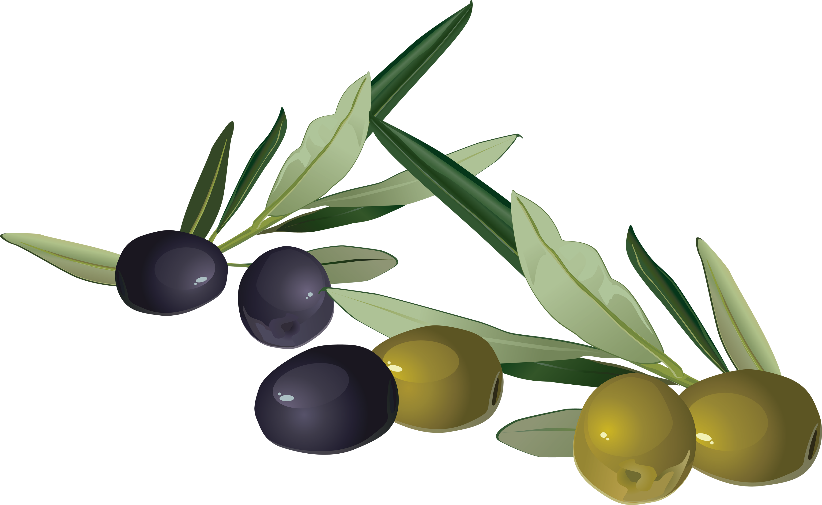 Στα δέντρα πάνω κρέμεται
στις εκκλησιές κοιμάται
Και τα χρυσά της κόκαλα
μες στη φωτιά τα βάζω
Ιατροπούλου Ράνια
15/12/2020
Από κλαδάκι κρέμεται
την αγορά πουλιέται.
Το εξωτερικό της τρώγεται
το μέσα της πετιέται
Τι είναι;
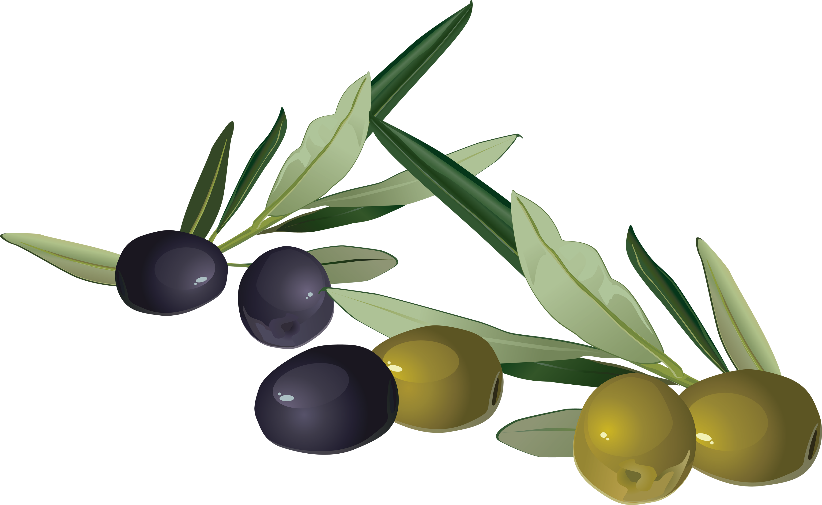 Ιατροπούλου Ράνια
15/12/2020
Πανωφόρι πράσινο,
πουκάμισο λευκό.
Πλήθος μουστάκια στην κορφή
και κίτρινος καρπός
Τι είναι;
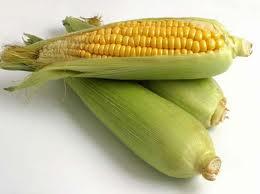 Ιατροπούλου Ράνια
15/12/2020
Απ' έξω είναι αγκαθωτό.
Κι από μέσα μαλλιαρό.
Κι από μέσα απ' το μαλλί,
μια μπουκιά καλή
Τι είναι;
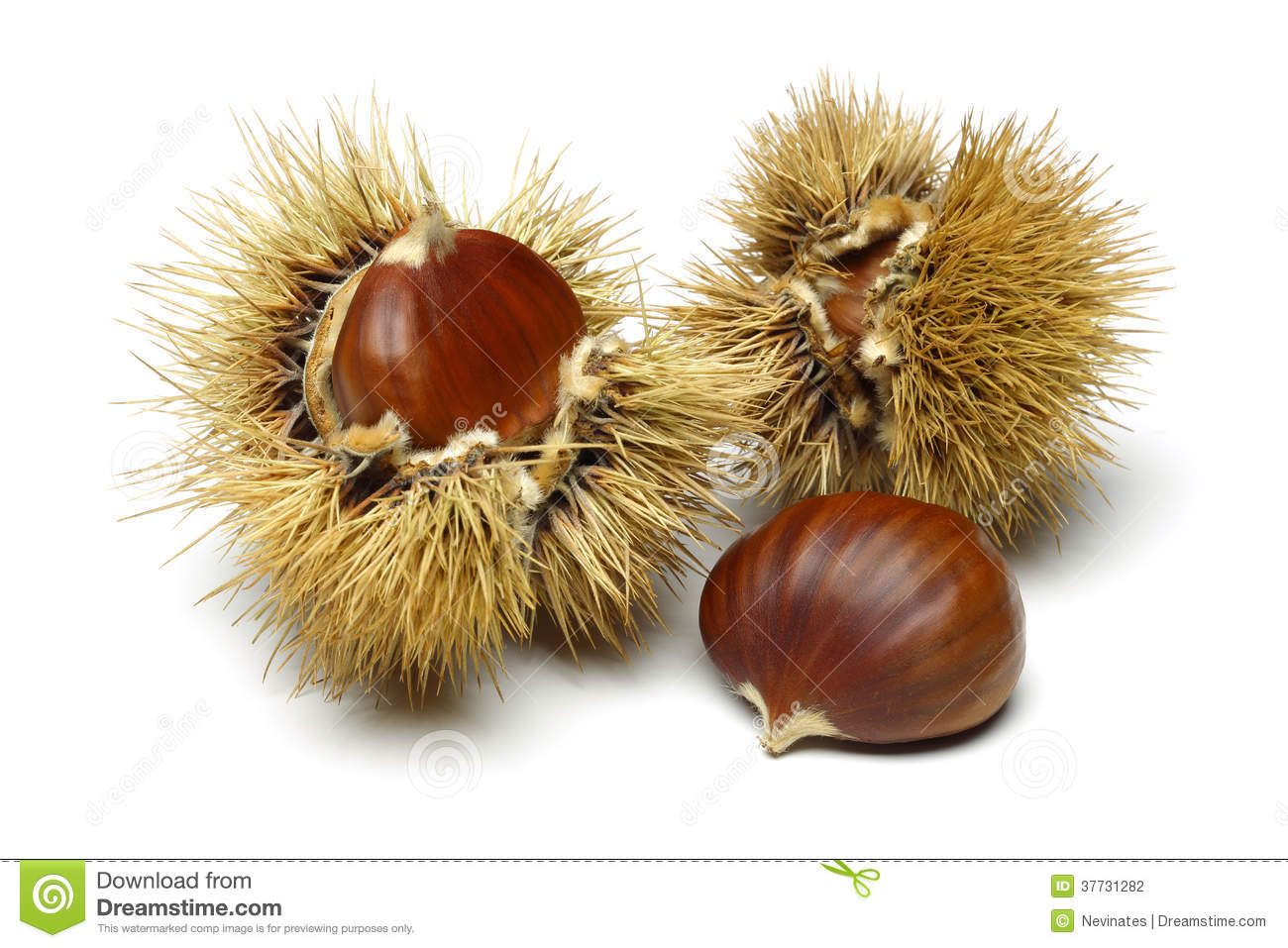 Ιατροπούλου Ράνια
15/12/2020
Τέσσερα αδερφάκια
αγκαλιασμένα
σ' ένα σεντουκάκι
είναι κλειδωμένα
Τι είναι;
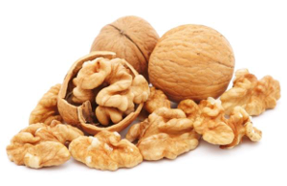 Ιατροπούλου Ράνια
15/12/2020
Πράσινος πύργος,
κόκκινα σπιτάκια
μέσα κατοικούν
μαύρα ανθρωπάκια
Τι είναι;
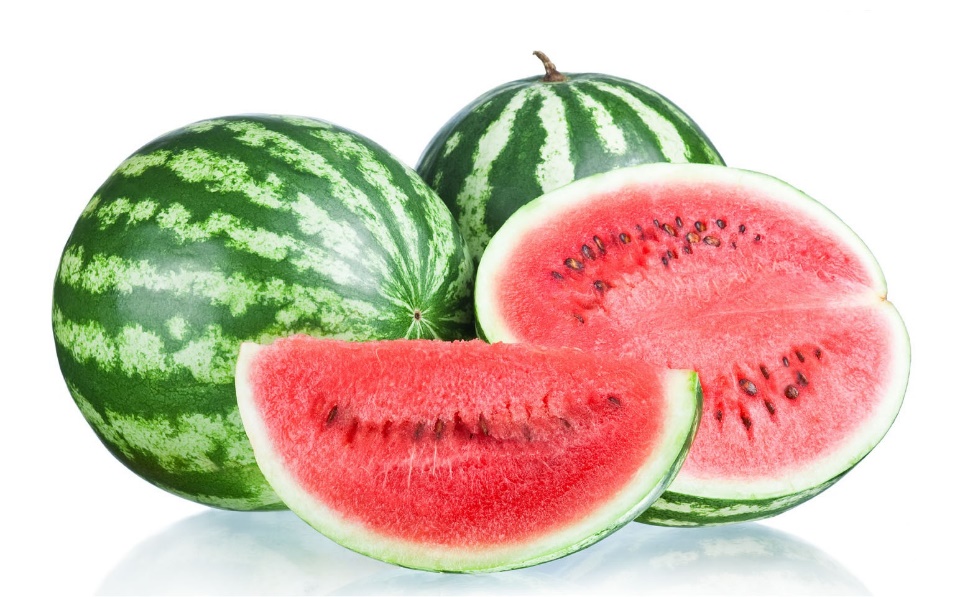 Ιατροπούλου Ράνια
15/12/2020
Γούρνα μου πελεκητή,
μαρμαρένια και χυτή.
Μαύρα τα ψαράκια σου
με το κρύο σου ζουμί
Τι είναι;
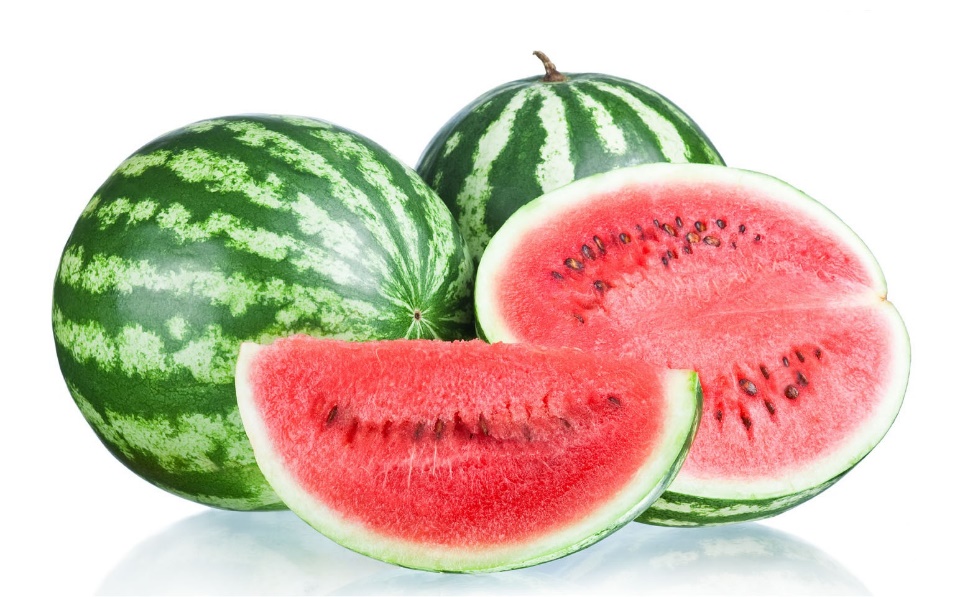 Ιατροπούλου Ράνια
15/12/2020
Είμαι κίτρινο , χνουδάτο
και στυφό μα μυρωδάτο
γίνομαι και πιο καλό
αν με κάνουνε γλυκό
Τι είναι;
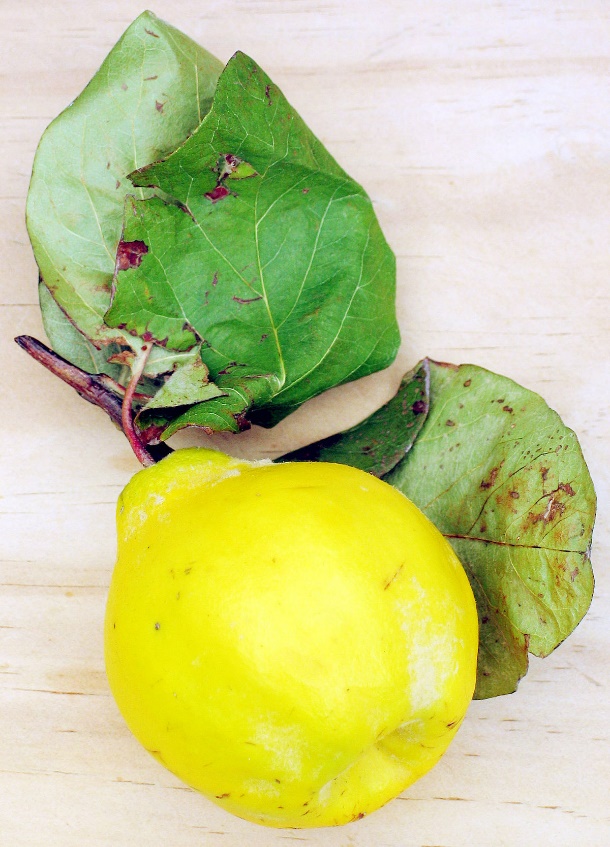 Ιατροπούλου Ράνια
15/12/2020
Στα μαγειριά με συναντάς,
με ξέρουνε κι οι κήποι
πολλές φορές για μένα κλαις,
χωρίς να έχεις λύπη
Τι είναι;
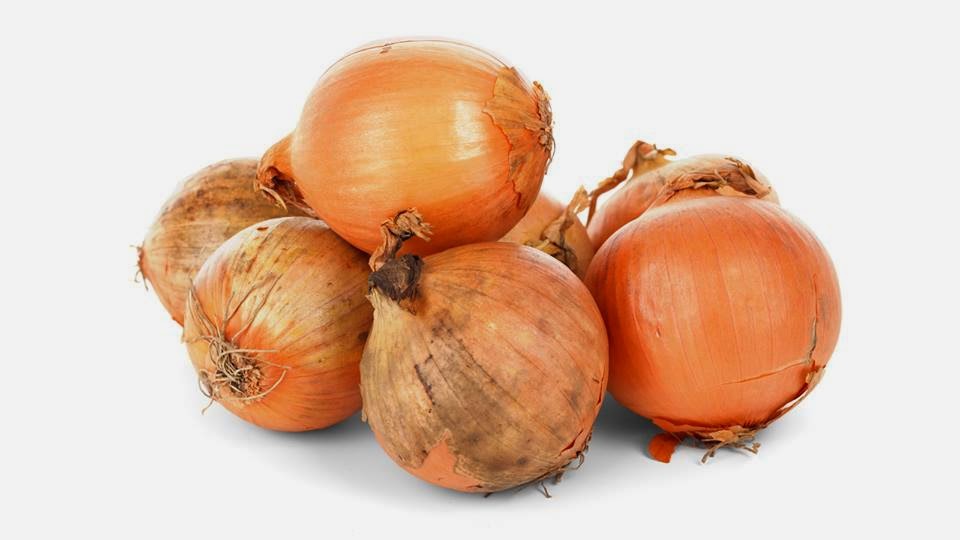 Σαρανταδυό πουκάμισα,
Απ΄ έξω το παλιό μου
Ιατροπούλου Ράνια
15/12/2020
Ολόγλυκα και νόστιμα
τα τρων και τα πουλάκια
και τα παιδιά στ’ αυτάκια τους
τα’ χουν σκουλαρικάκια
Τι είναι;
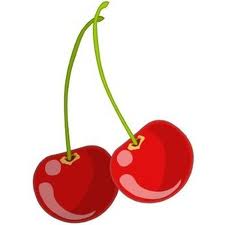 Ιατροπούλου Ράνια
15/12/2020
Σου ξινίζω τη γλωσσίτσα
και γκριμάτσες όλο κάνεις,
μα αν σου λείψω απ’ τη σουπίτσα,
νοστιμιά εσύ δε θα ‘χεις
Τι είναι;
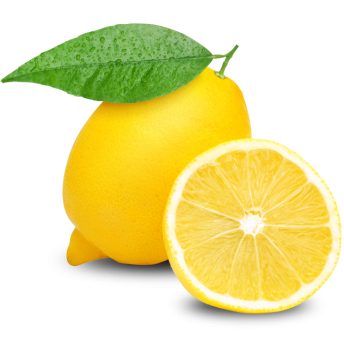 Ιατροπούλου Ράνια
15/12/2020
Είναι τόπι κόκκινο,
αν το καθαρίσεις,
άσπρο νόστιμο καρπό
αμέσως θα αντικρίσεις
Τι είναι;
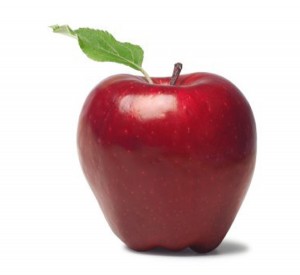 Ιατροπούλου Ράνια
15/12/2020
Κάθεται στο χωραφάκι
μ’ ένα μόνο ποδαράκι
Τι είναι;
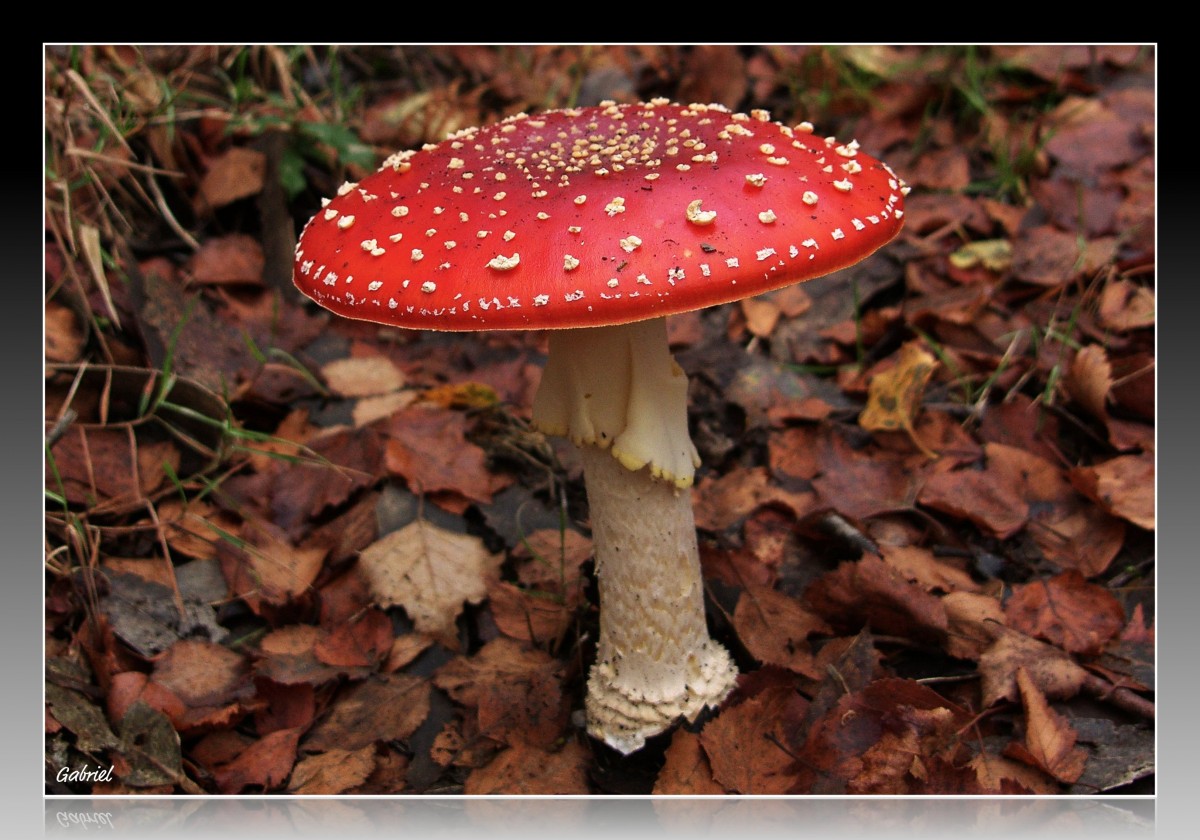 Ιατροπούλου Ράνια
15/12/2020
Μια κοντούλα παχουλή ,
Πάντα κόκκινα φορεί .
Έχει πράσινα μαλλιά
Και σποράκια στην κοιλιά
Τι είναι;
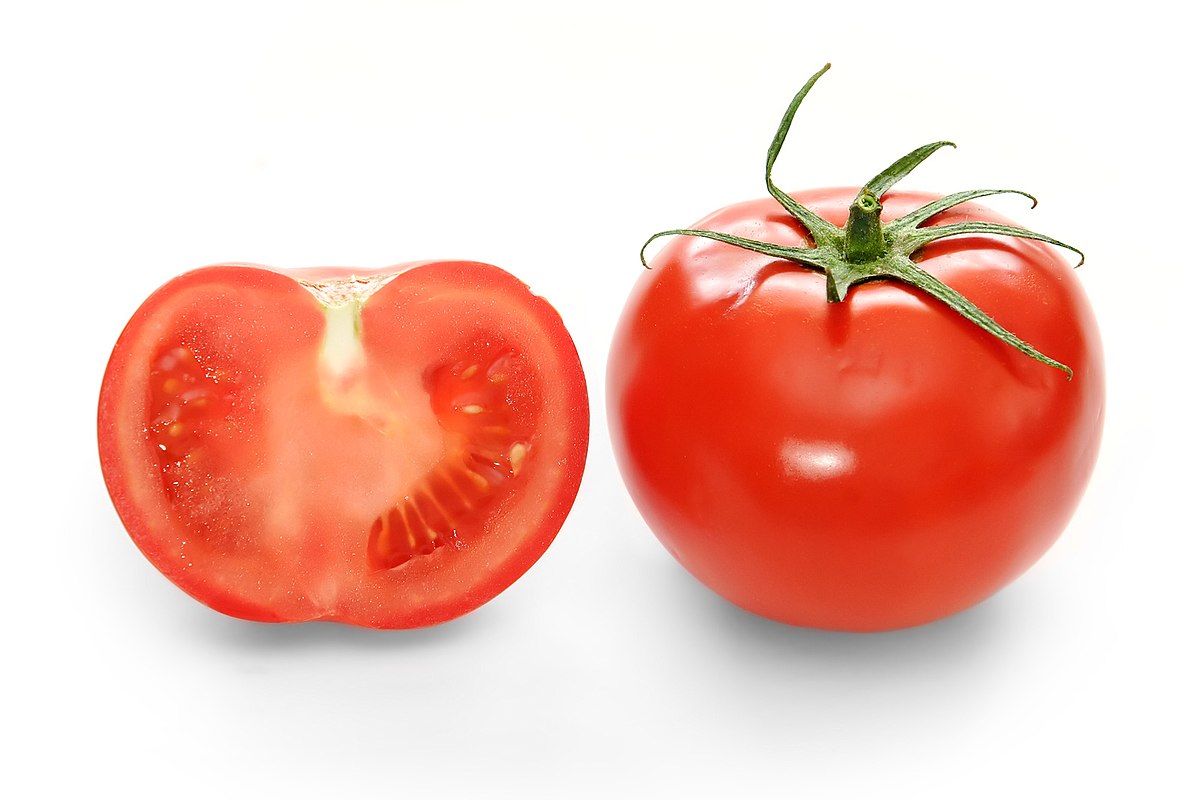 Ιατροπούλου Ράνια
15/12/2020
Έχει φύλλα σα δεντρί ,
μα δεντρί δεν είναι.
Μέσα είναι άσπρο σαν τυρί ,
μα τυρί δεν είναι.
Έχει ποντικού ουρά
μα ποντικός δεν είναι
Τι είναι;
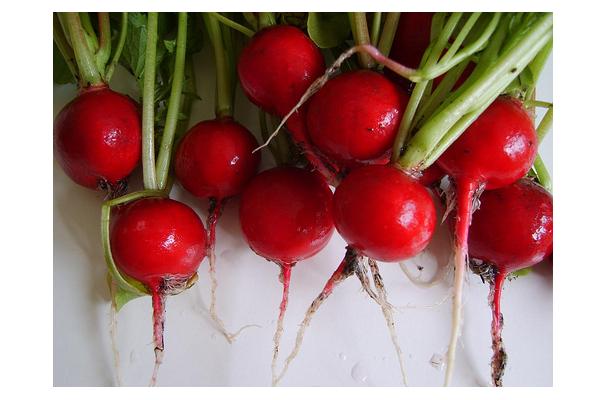 Ιατροπούλου Ράνια
15/12/2020
Χίλιοι μύριοι καλόγεροι
σ' ένα ράσο τυλιγμένοι
Τι είναι;
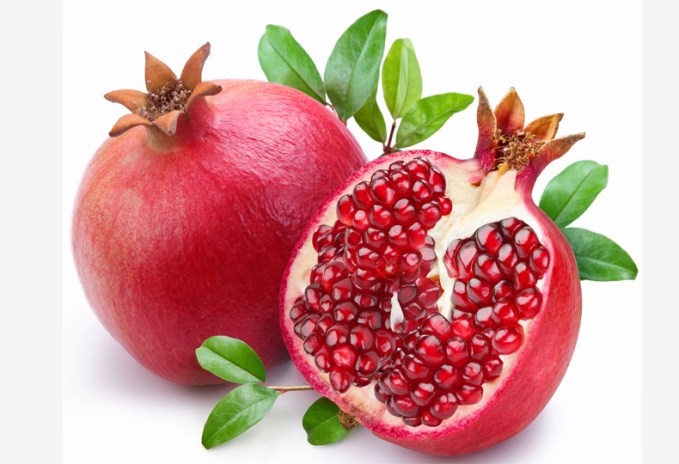 Ιατροπούλου Ράνια
15/12/2020
Πετσί από δω, πετσί από κει,
όμως από μέσα είναι μέλι και κεχρί
Τι είναι;
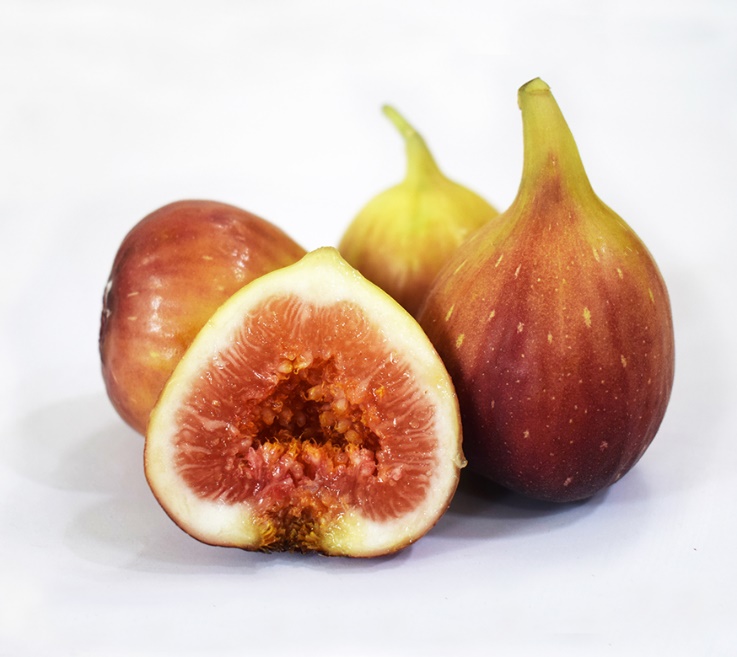 Ιατροπούλου Ράνια
15/12/2020
Μαύρα ή άσπρα ή κόκκινα τα πρόβατα
κι ο τσοπάνος ξύλινος
Τι είναι;
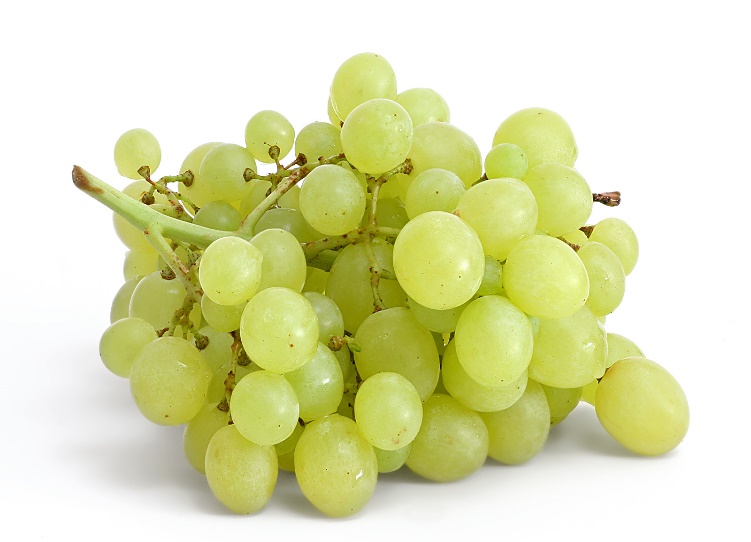 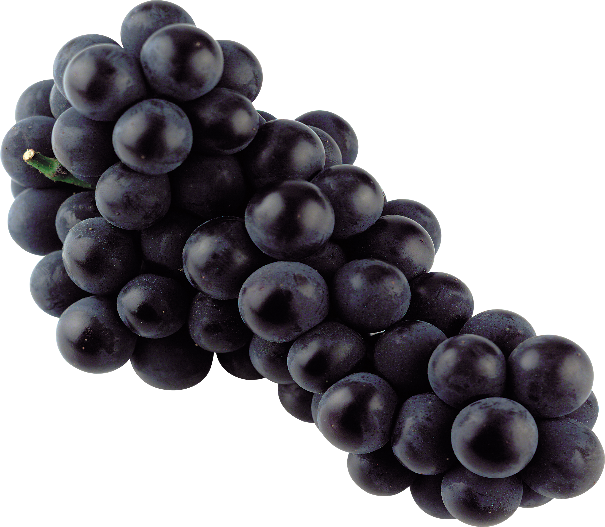 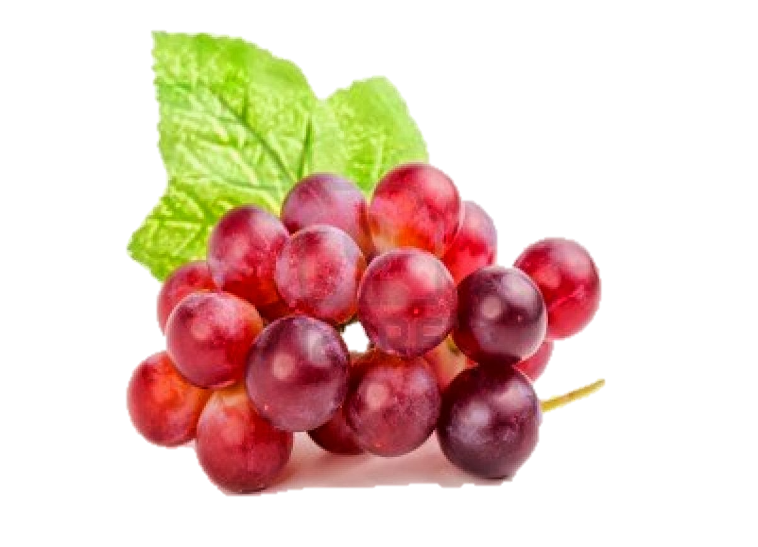 Ιατροπούλου Ράνια
15/12/2020
Από στραβό κλαδί
κρέμεται κίτρινο φλουρί,
το κρέας του δροσίζει,
το αίμα του ζαλίζει
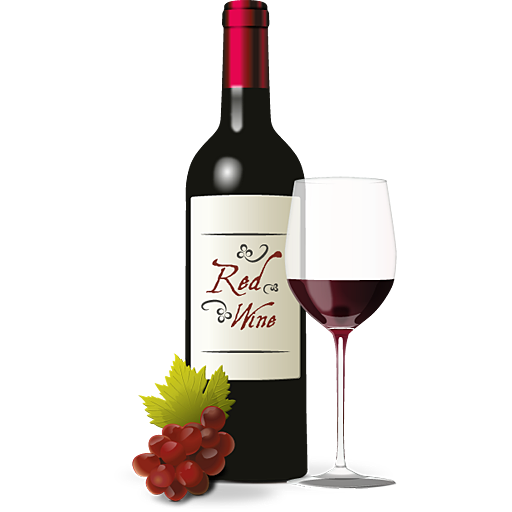 Τι είναι;
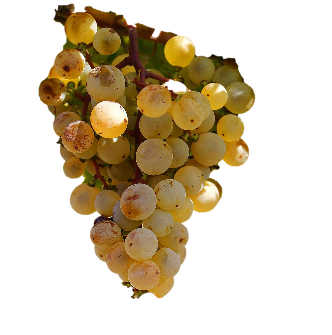 Ιατροπούλου Ράνια
15/12/2020
Άσχημος πατέρας, όμορφη η κόρη τρελός ο εγγονός
Τι είναι;
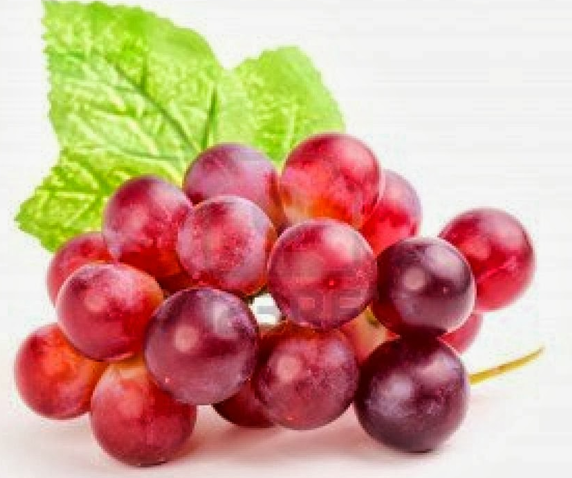 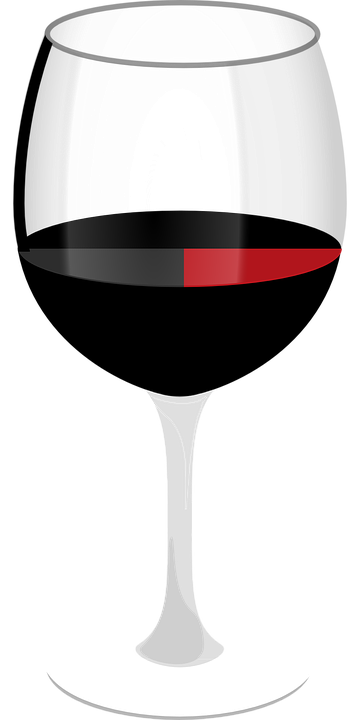 Ιατροπούλου Ράνια
15/12/2020
Περιστέρι μαδημένο
και στη στράτα πεταμένο
Τι είναι;
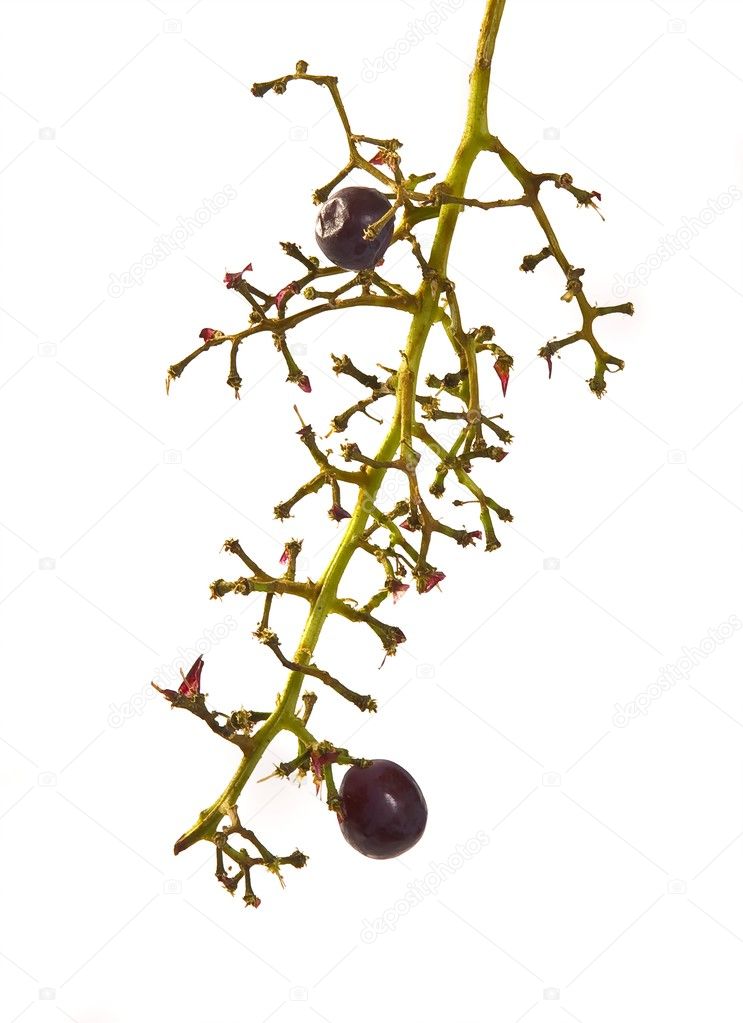 Ιατροπούλου Ράνια
15/12/2020
Στάξε το μες΄ το κανάτι
να το πας βόλτα εσύ,
ρίξε το μες την κοιλιά σου
να σε πάει βόλτα αυτό
Τι είναι;
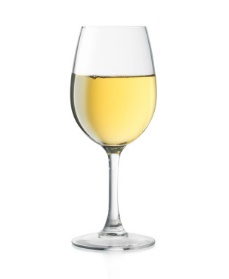 Ιατροπούλου Ράνια
15/12/2020
Ψηλό, λιγνό, ξανθό
κυματίζει στον αγρό
κι όταν είναι ανθισμένο
βγάζει φούντα για καρπό
Τι είναι;
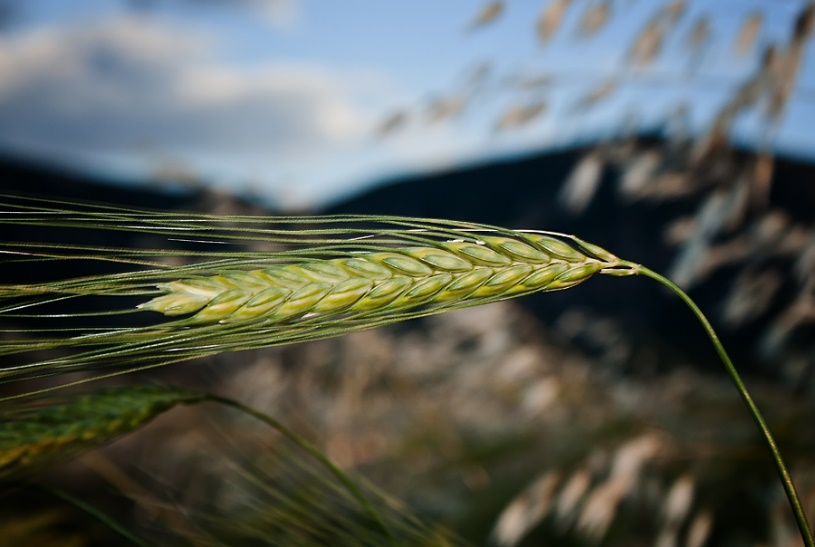 Ιατροπούλου Ράνια
15/12/2020
Όπου να το σπείρεις βγαίνει
και τον κόσμο το χορταίνει
Τι είναι;
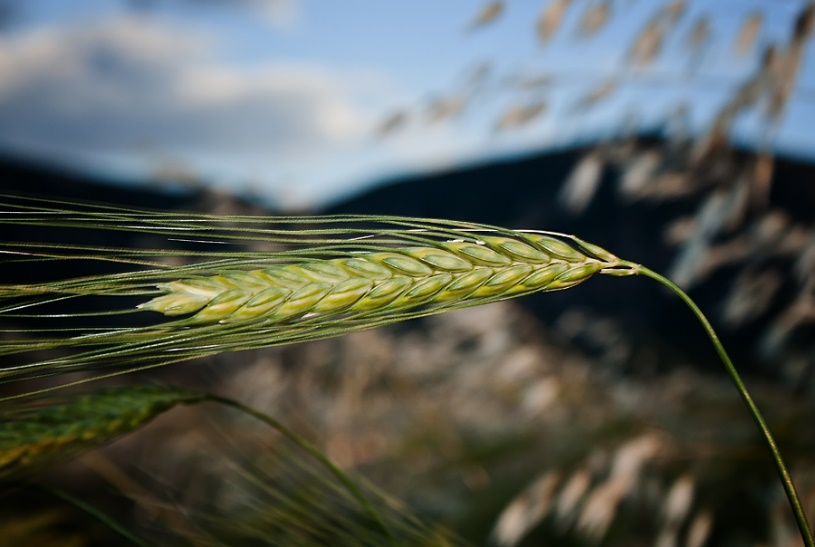 Κοντός, κοντός καλόγερος
πολλές μετάνοιες κάνει
Ιατροπούλου Ράνια
15/12/2020
Με θερίζουν στον αγρό
το ψωμί δημιουργώ
και μαζί με το σουσάμι
κουλουράκι κα σου κάνει
Τι είναι;
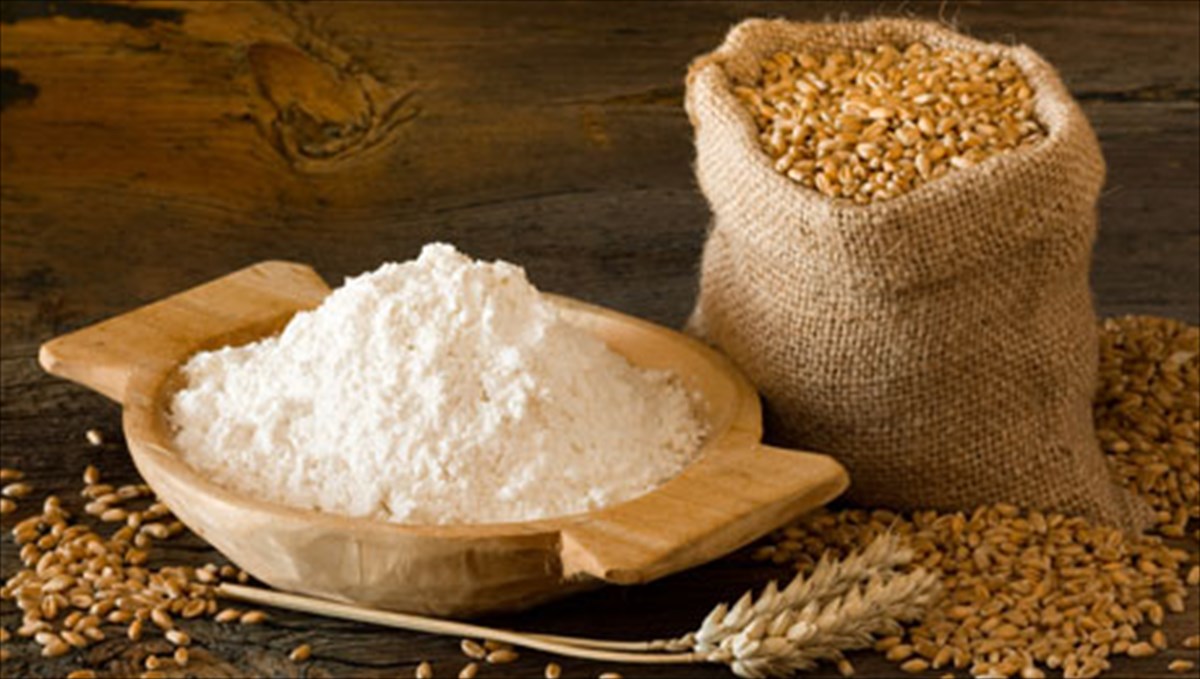 Ιατροπούλου Ράνια
15/12/2020
Από τη γη χρυσάφι βγαίνει
στο στομάχι κατεβαίνει
Τι είναι;
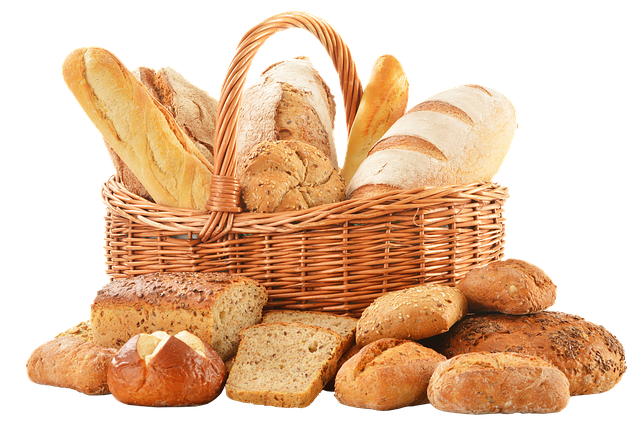 Ιατροπούλου Ράνια
15/12/2020
Τι είναι;
Ιατροπούλου Ράνια
15/12/2020
δικτυογραφια
http://diaplasi.weebly.com/deltaiotaalphataurhoomicronphi942-pialpharhoomicroniotamu943epsilonsigmaf-alphaiotanu943gammamualphataualpha-phirho940sigmaepsiloniotasigmaf.html
Οι εικόνες όλες είναι σύμφωνες με creative commons
Ιατροπούλου Ράνια
15/12/2020